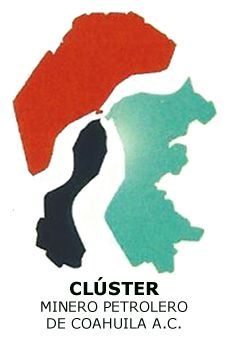 Durante el periodo comprendido entre el 1 y el 31 de Mayo del 2016, el Clúster de Energía  Coahuila, A.C. recibió, tramitó y atendió 16  solicitudes de información pública.
Nombre del responsable: Miguel Delgado Ramos
Fecha de actualización y/o revisión: Julio del 2016.